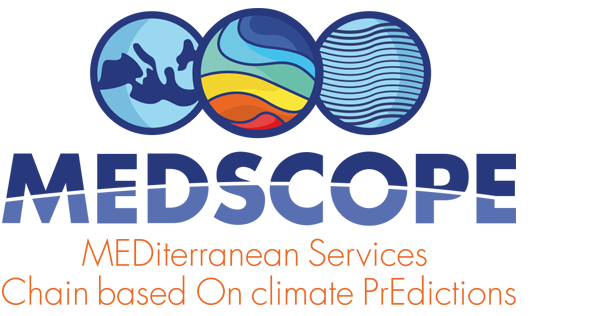 Analysis of stratospheric variability in the ENSO/PDO sensitivity experiments
Froila M. Palmeiro
MEDSCOPE GA , Milan, 15-17 May 2019
Stratospheric Polar Vortex strength
U10 @ 65 ºN
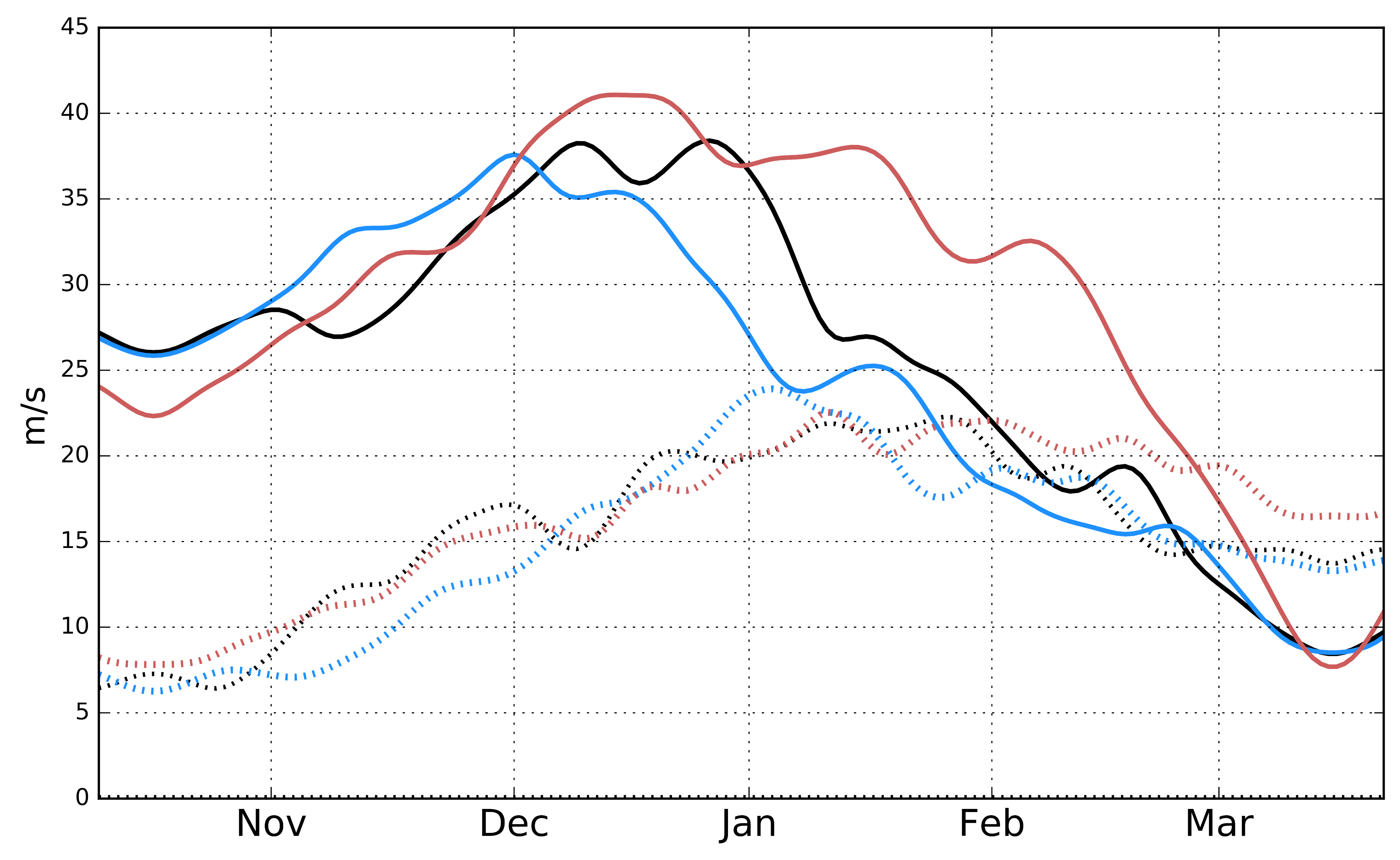 ERAI
EC-EARTH
CNRM
CONTROL SIMULATIONS
-> CNRM shows a positive bias in the vortex strength in late Winter compared to ERA-Interim
Sudden Stratospheric Warmings in Control
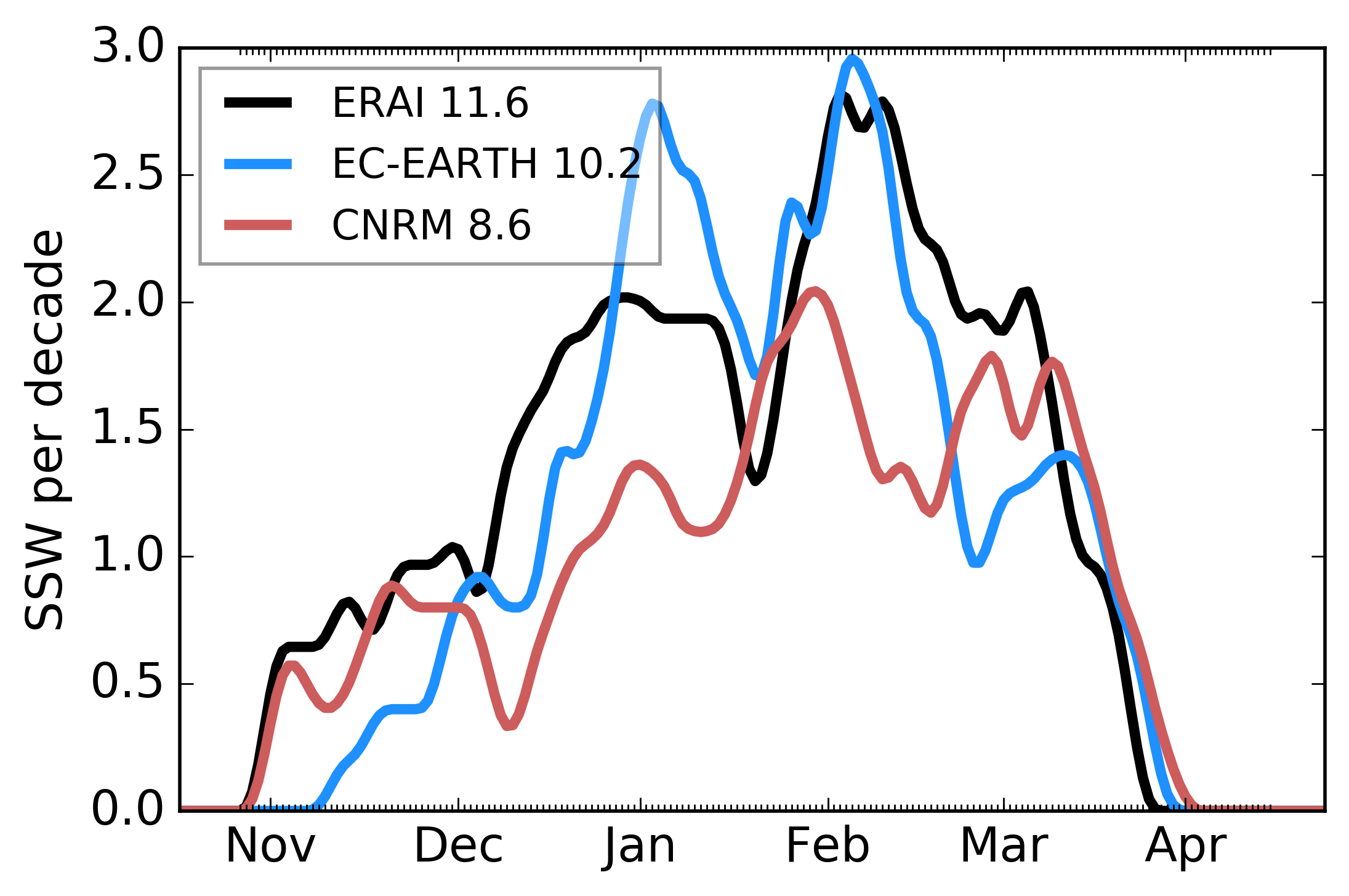 -> CNRM distribution is shifted to late winter
Sudden Stratospheric Warmings in Control
Eddy Heat Flux climatology 
@[45-75]ºN and 100hPa
SSW occurrence
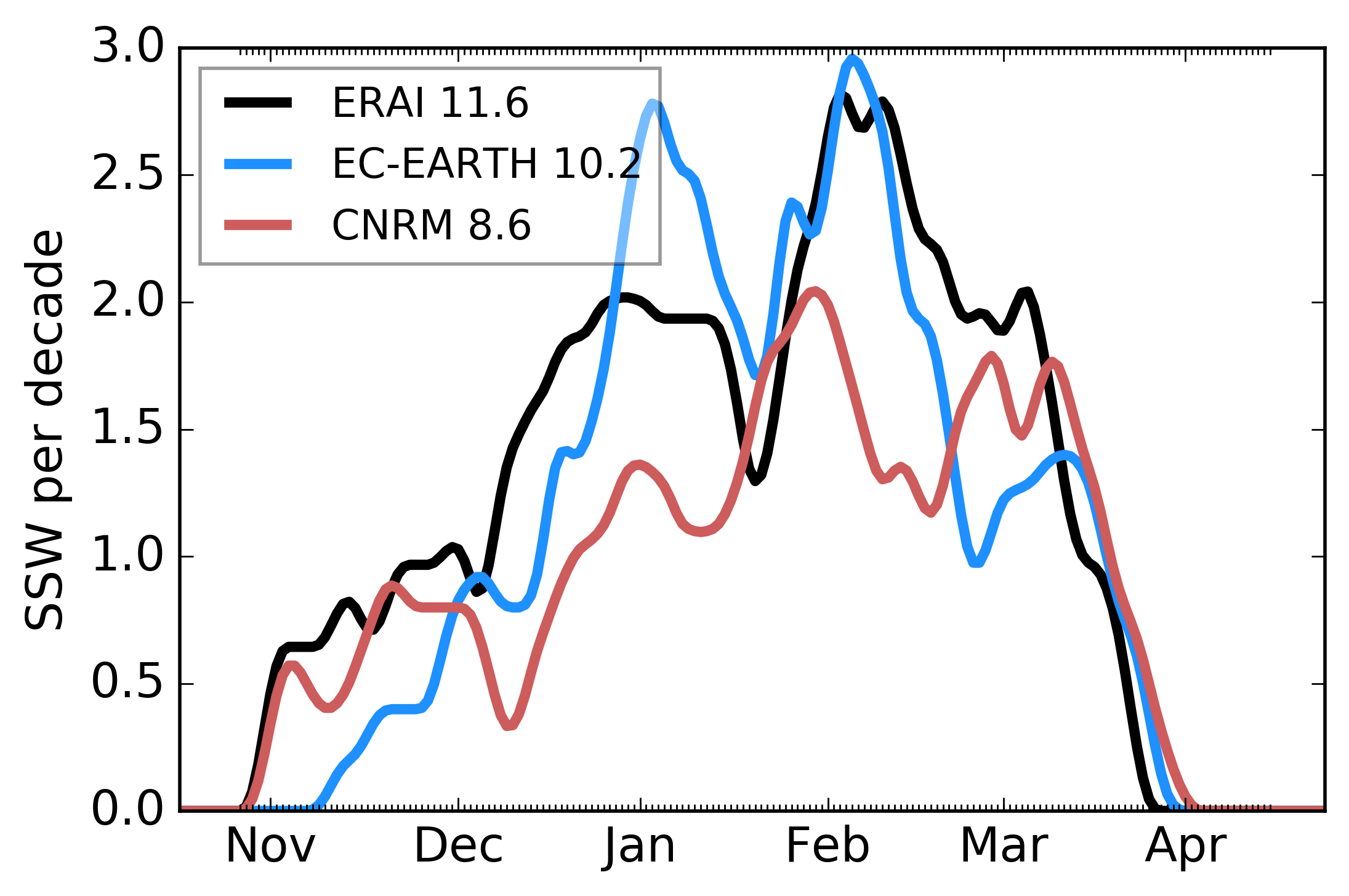 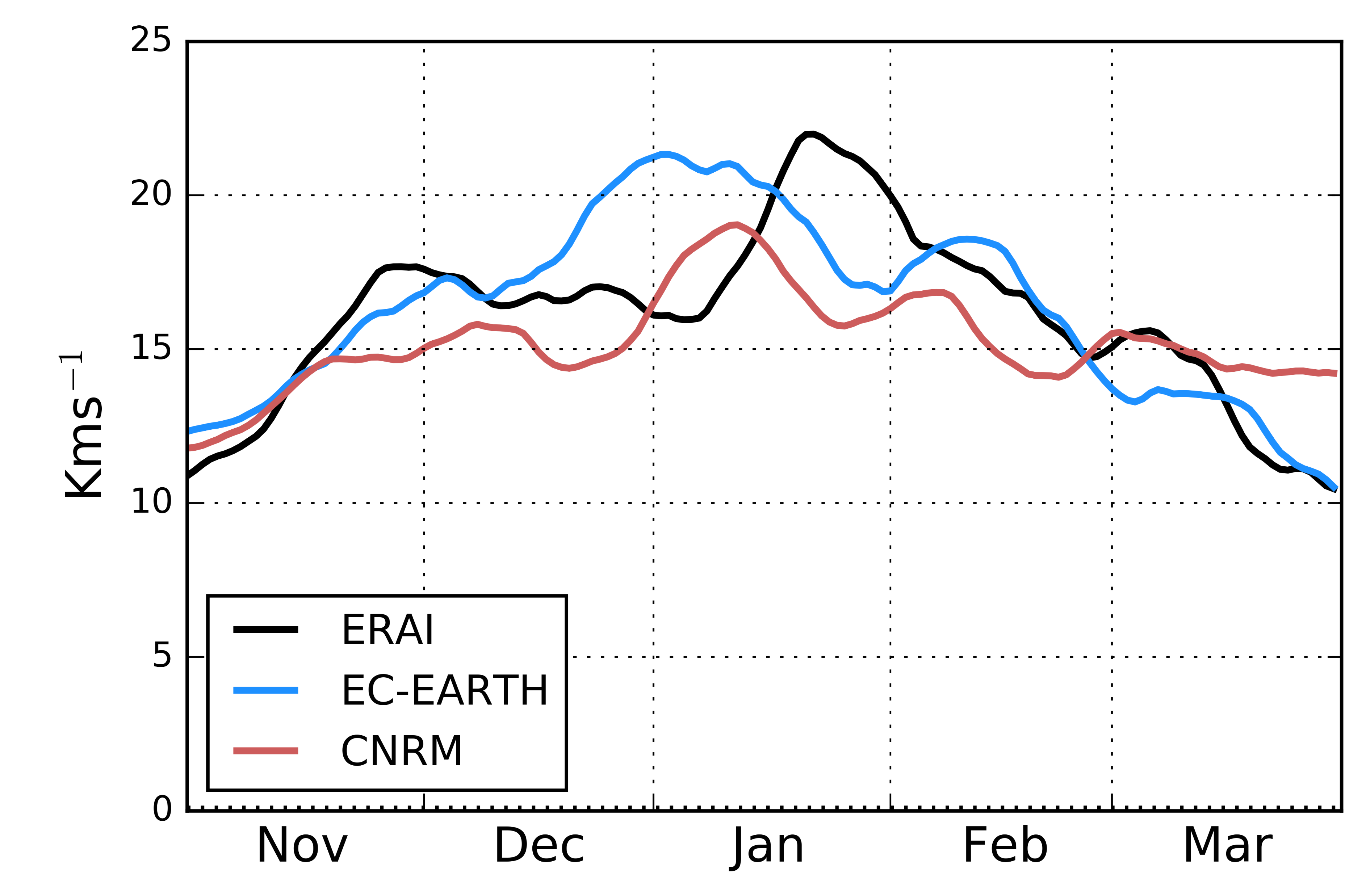 -> Differences in the climatologies of the eddy heat flux can explain differences in the SSW seasonal distribution.
Impact on Sudden Stratospheric Warmings (SSWs)
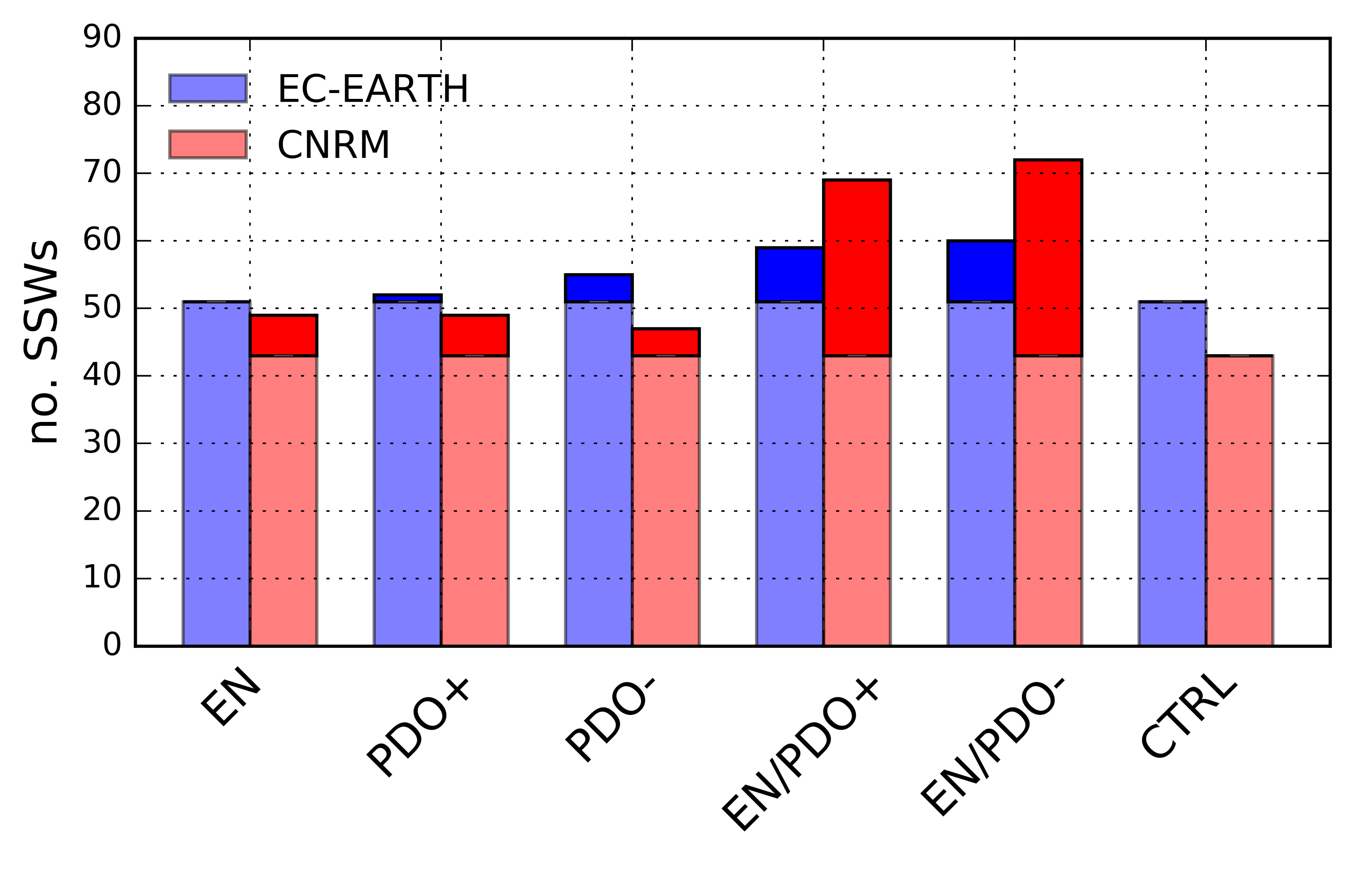 -> Both models show increased number of SSWs during EN or PDO, but the effect increases non-linearly in EN/PDO experiments. 

-> Much larger response in CNRM!
SSW seasonal distribution
CNRM
EC-EARTH
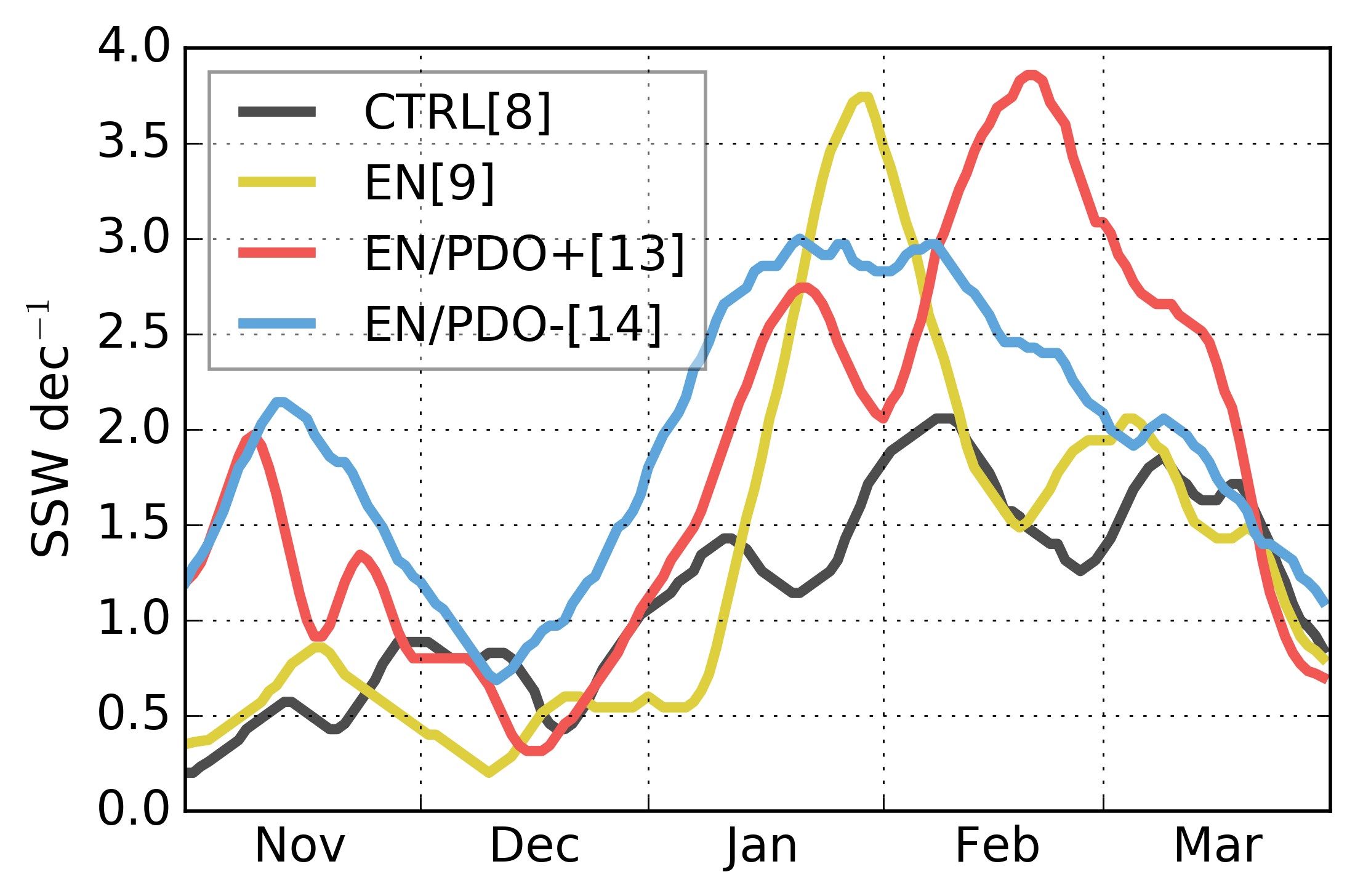 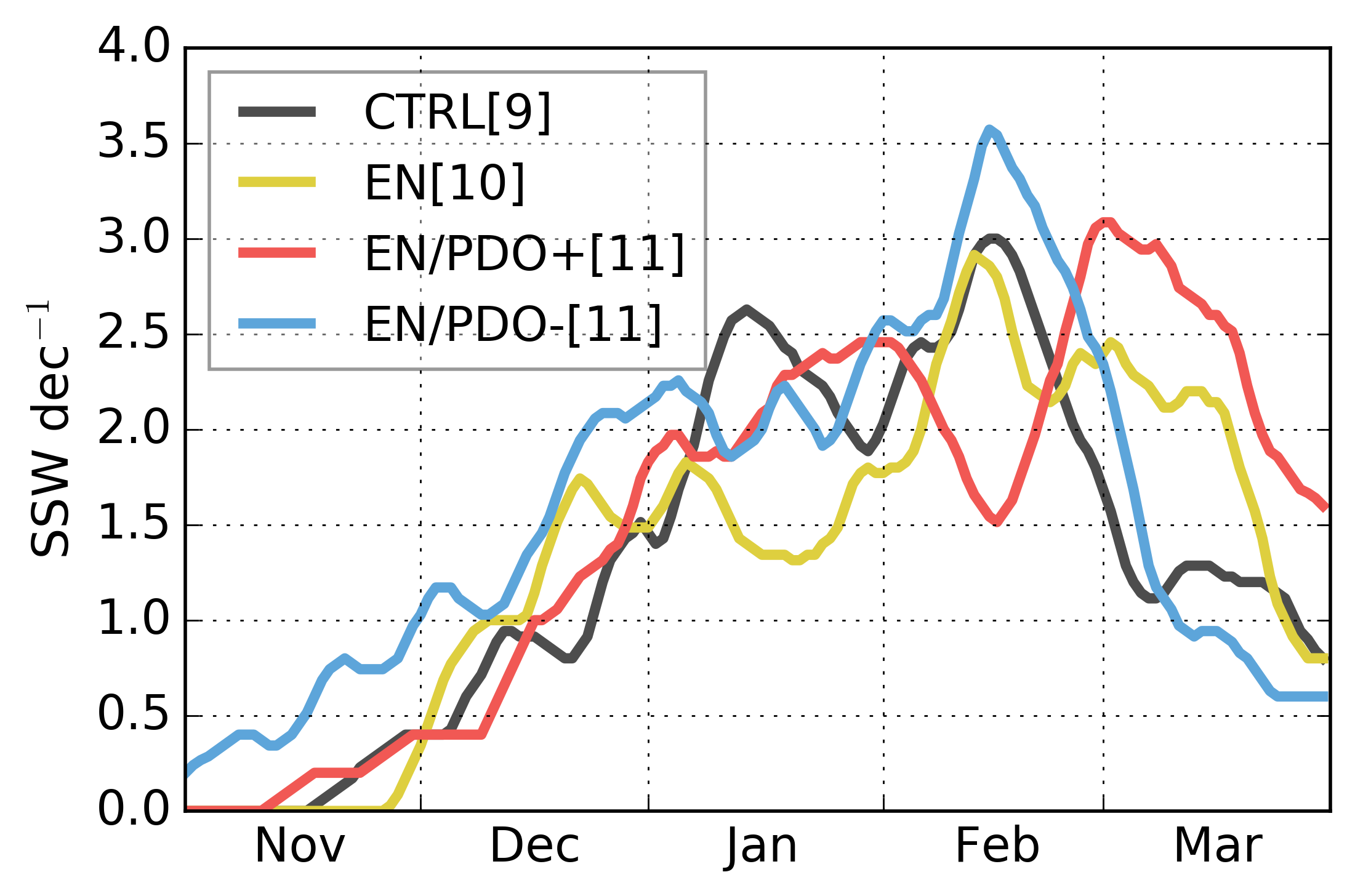 Eddy heat flux differences EXP-CTRL
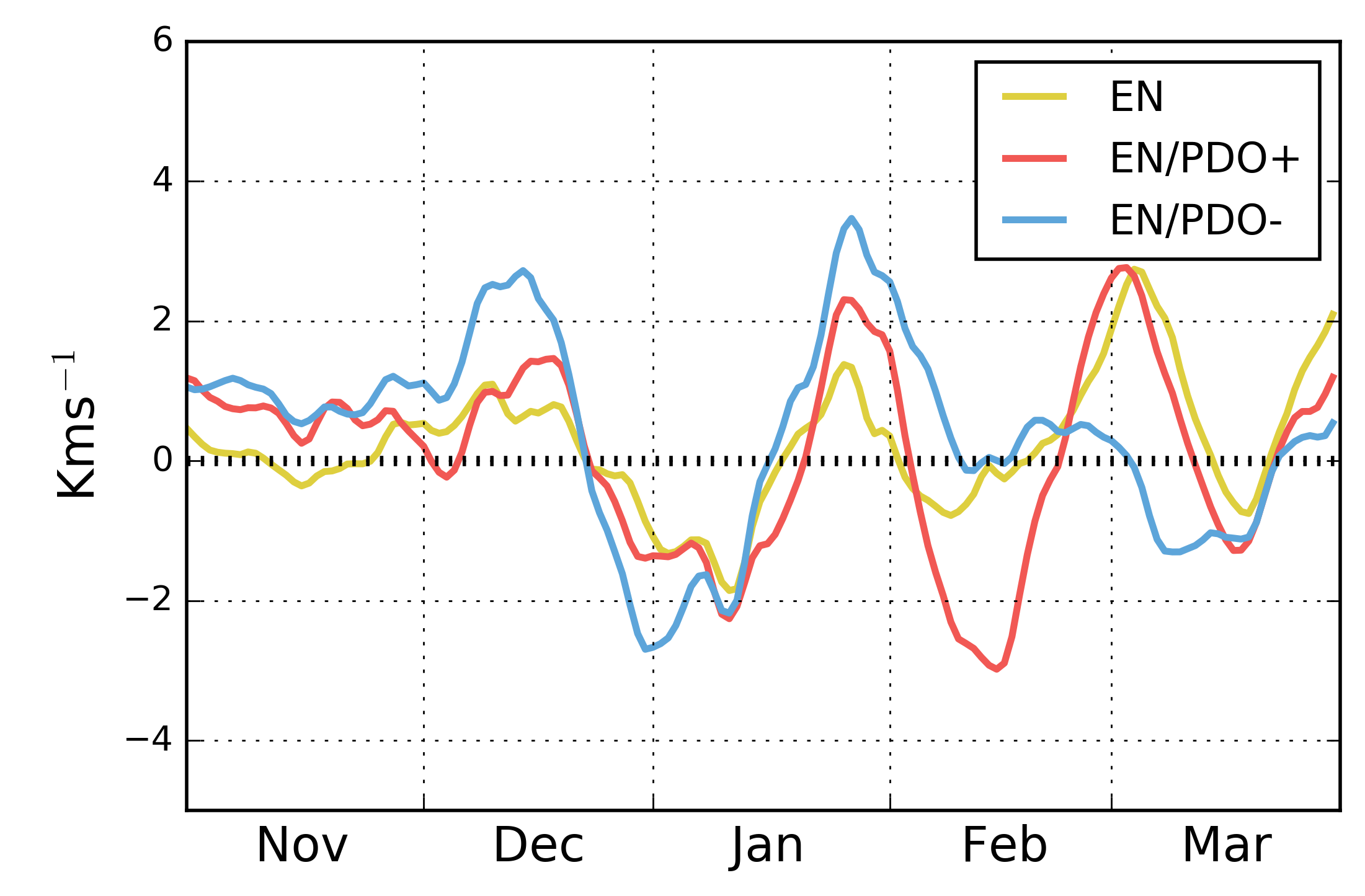 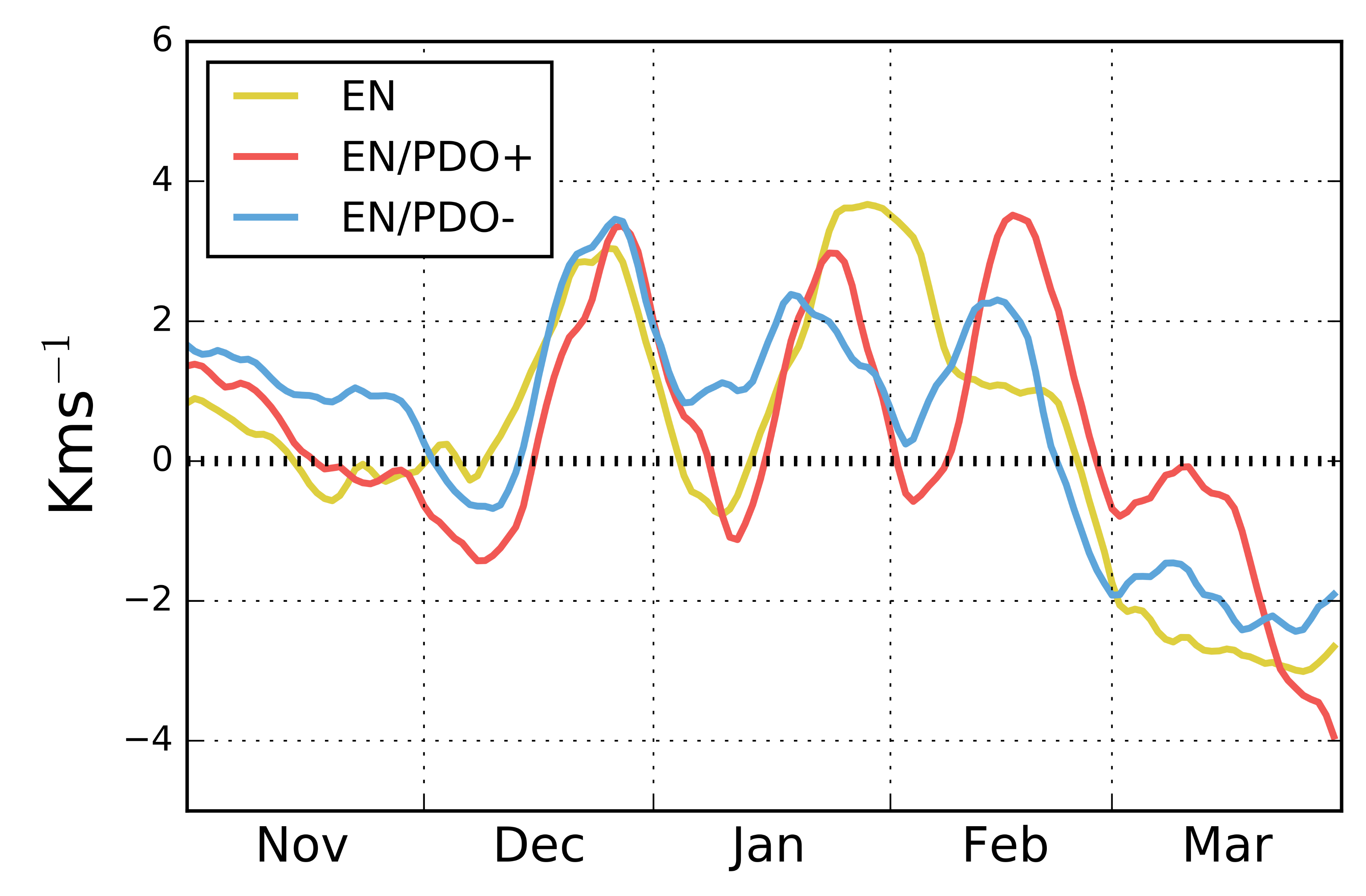 Impact on SSW date of occurrence
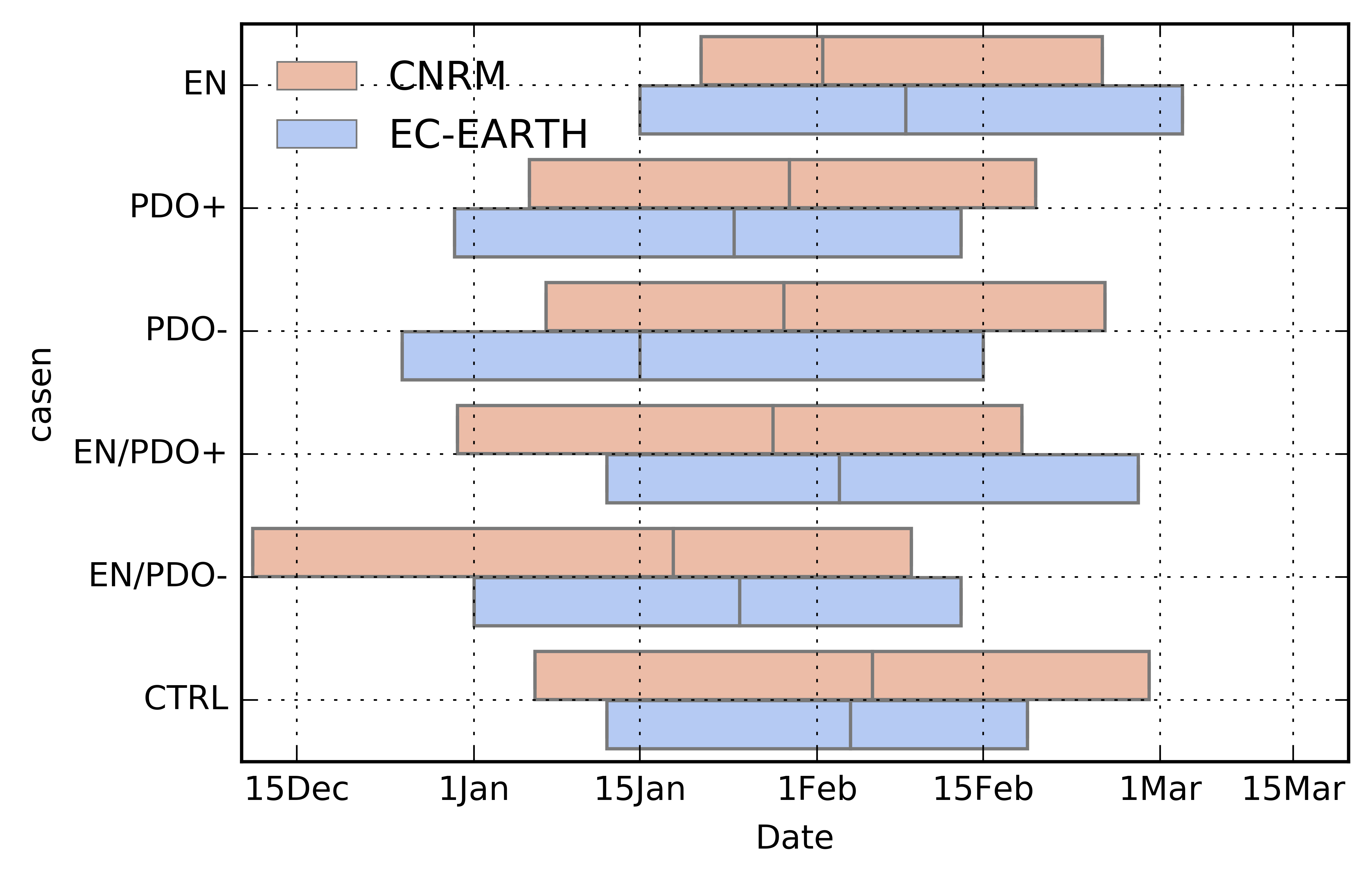 -> In general, the PDO tends to advance the SSW occurrence
Monthly influence on the Vortex
Zonal wind at 10 hPa, differences EXP-CTRL
EXP minus CTRL U@10hPa
Shading: 90% significance
EN/PDO+
EN
EN/PDO-
PDO+
PDO-
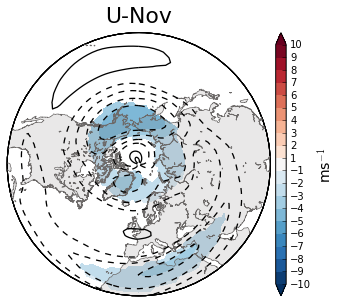 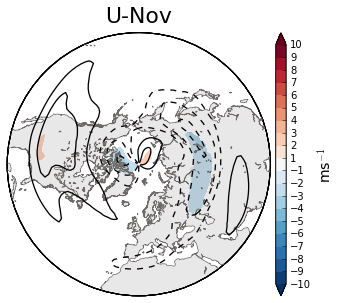 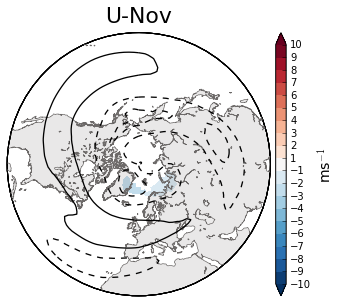 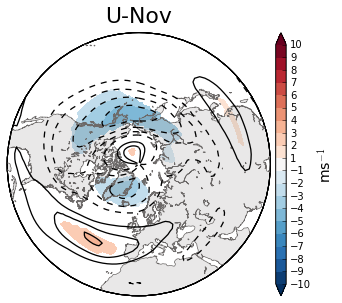 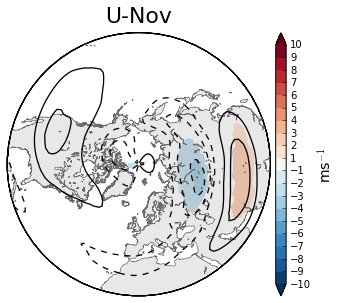 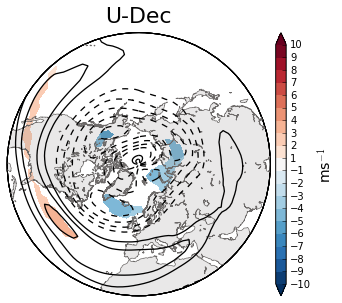 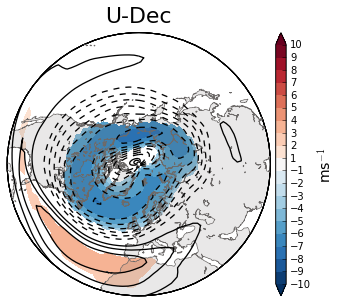 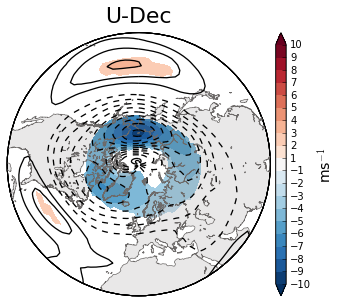 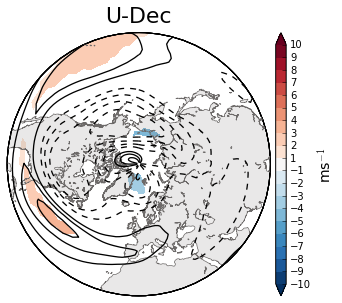 EC-EARTH
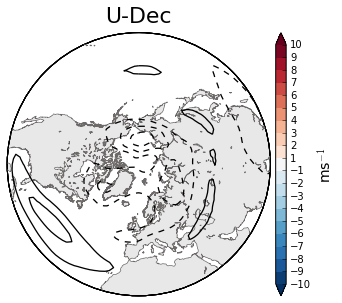 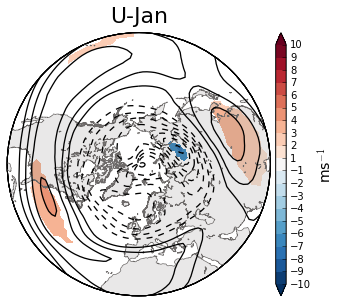 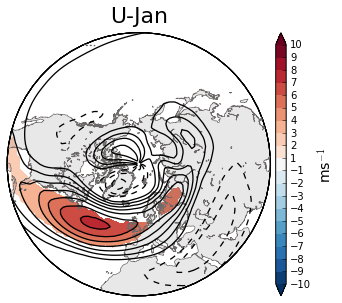 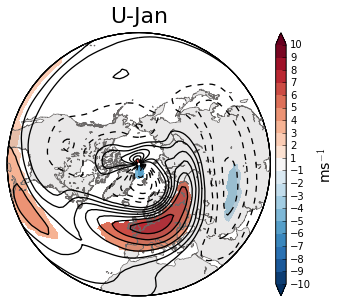 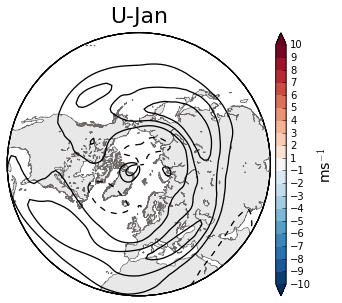 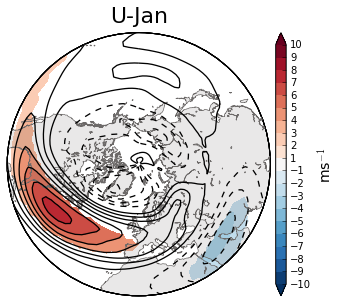 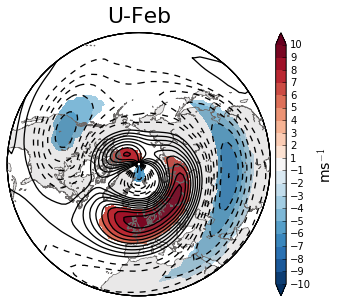 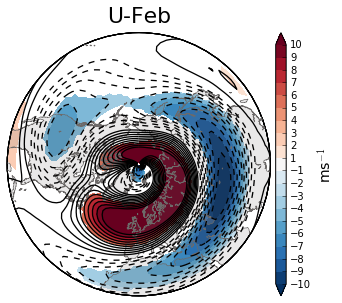 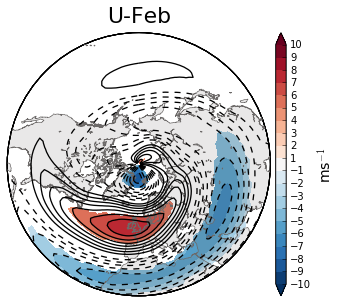 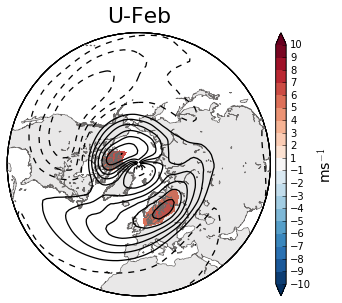 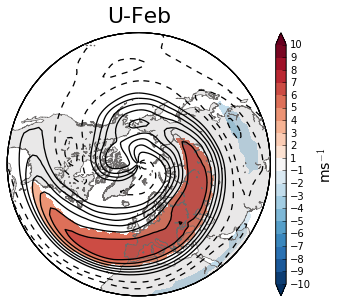 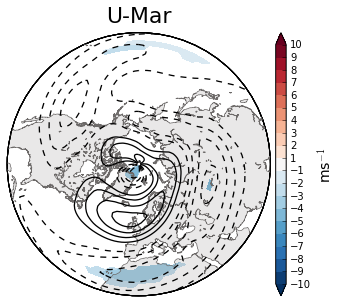 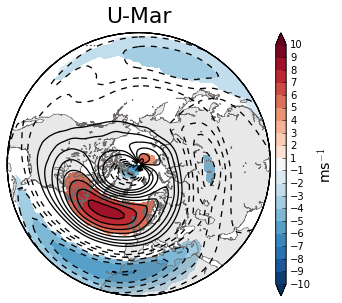 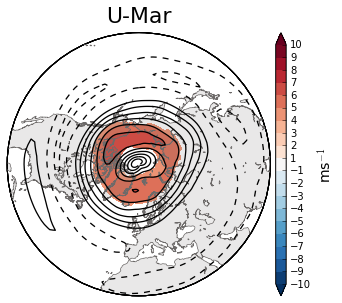 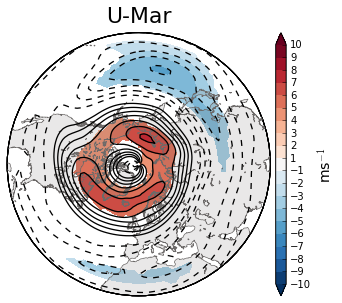 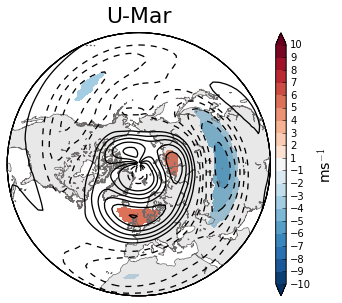 Contours every 1m/s
EN/PDO+
EN
EN/PDO-
PDO+
PDO-
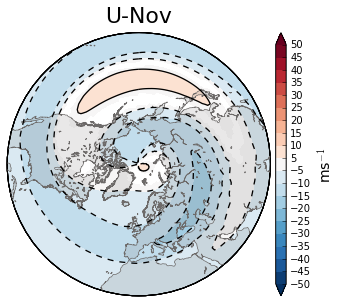 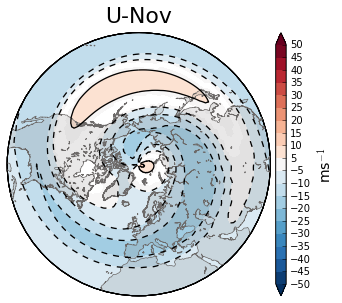 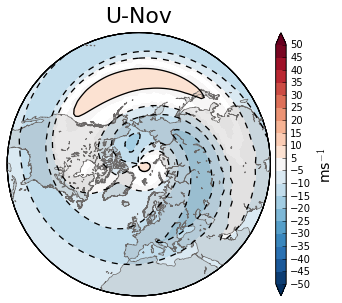 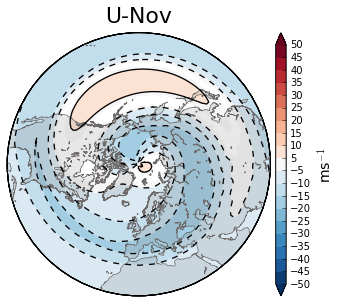 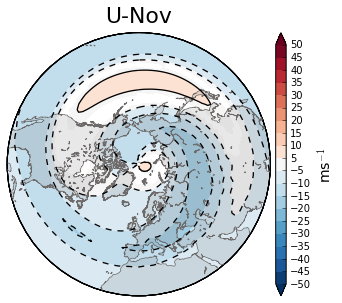 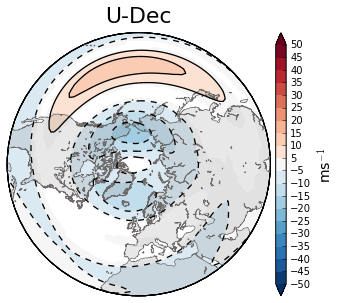 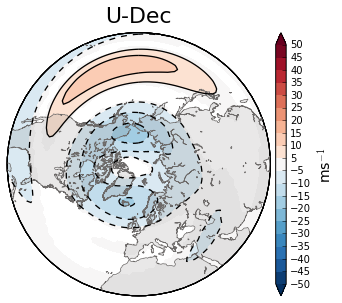 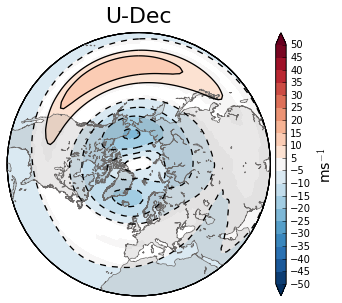 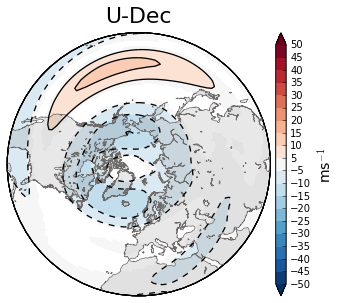 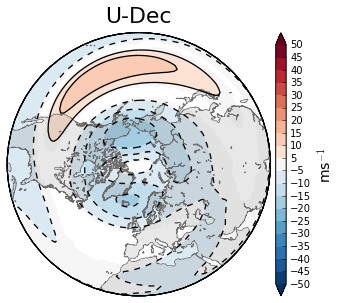 CNRM
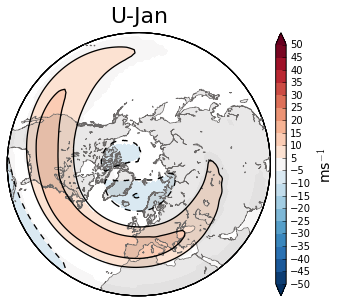 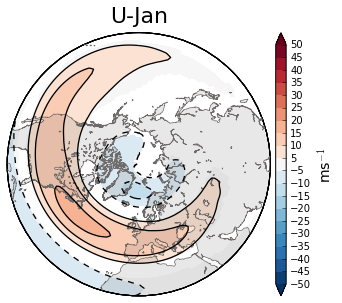 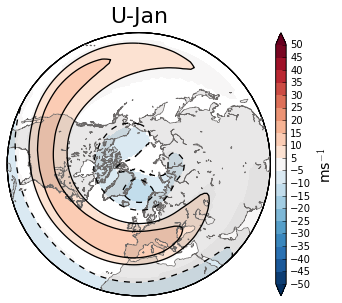 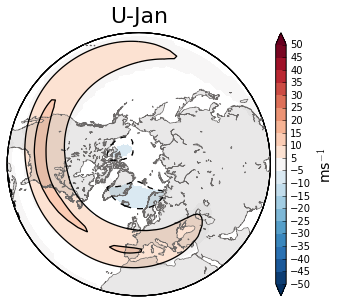 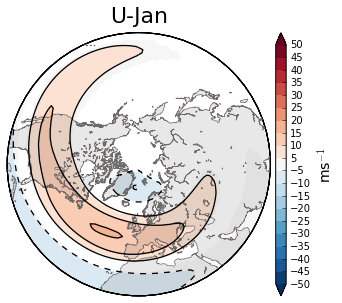 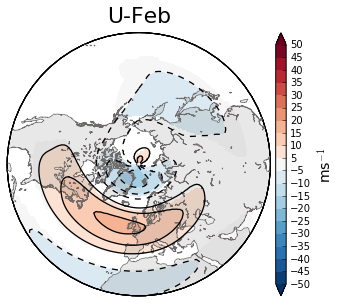 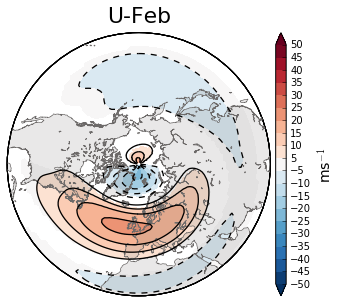 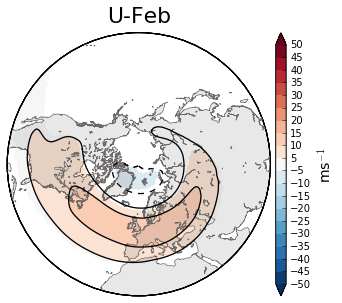 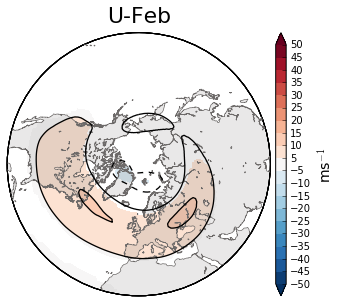 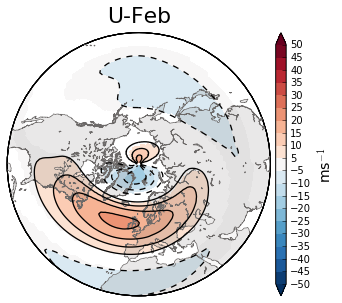 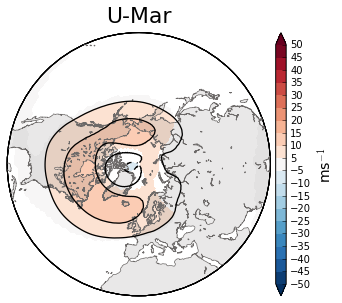 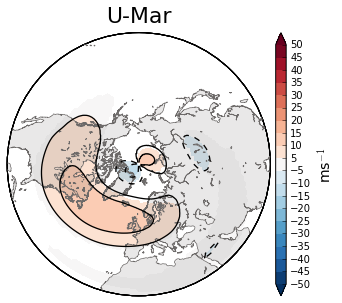 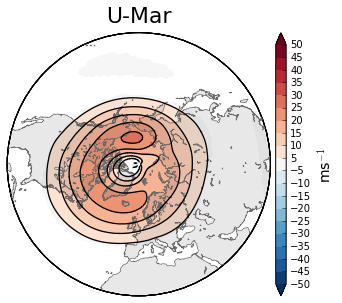 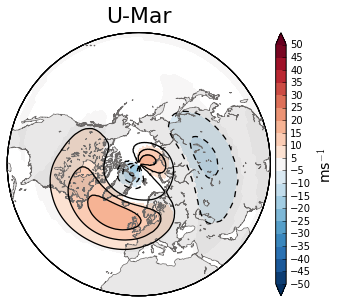 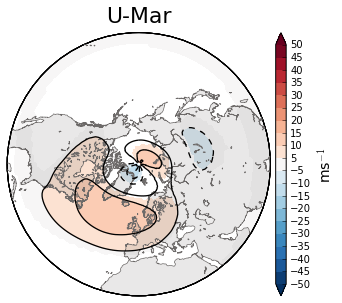 Contours every 5m/s
Monthly influence on the Vortex
Not always zonally symmetric

Different in Early/Late Winter, DJF averages not recommended

Model-dependent responses, overall stronger in CNRM, but common feaures:
 Weaker (stronger) polar vortex in early (late) Winter

QUESTIONS: 
How is the seasonal evolution of Z?, Is it a barotropic response?
Is the QBO phase influencing the results?
Stratosphere-Troposphere coupling
SSW composites using ~NAM index
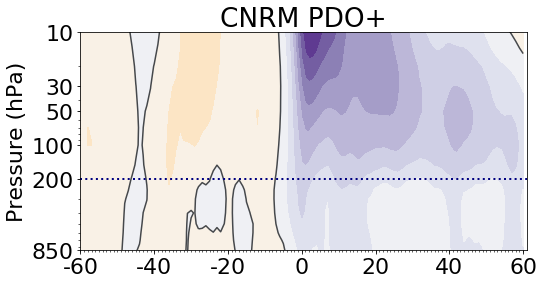 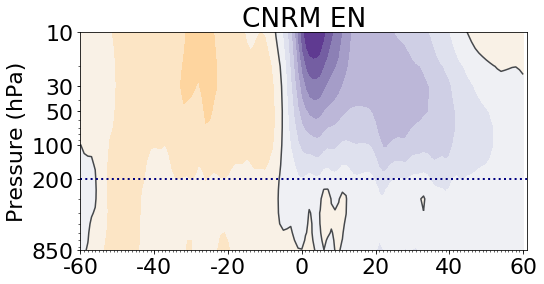 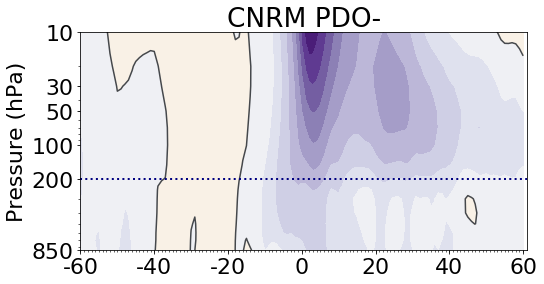 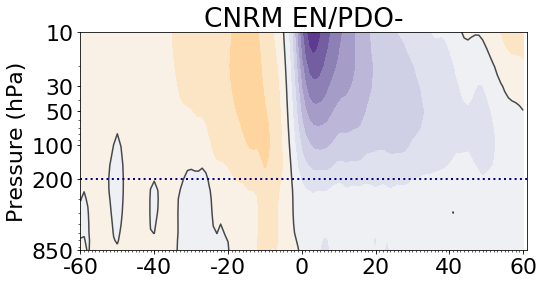 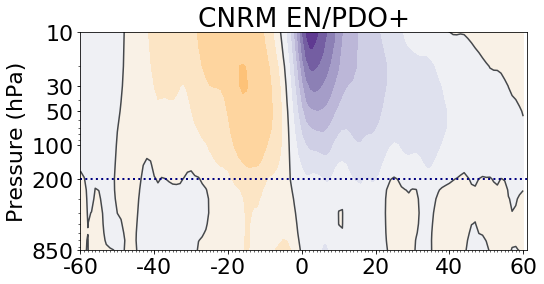 SSWs during PDO winters show stronger S-T coupling -> seasonal forecast tool
Contours every 0.3
Stratosphere-Troposphere coupling
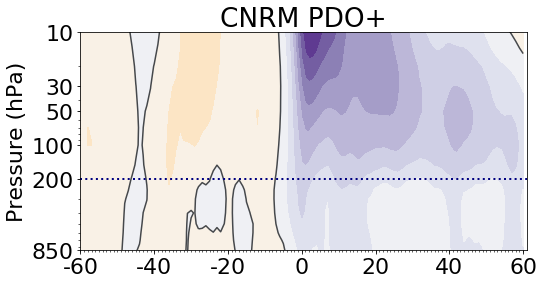 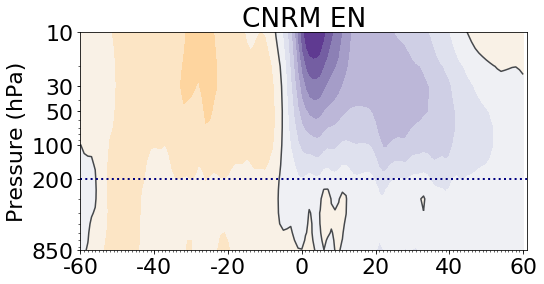 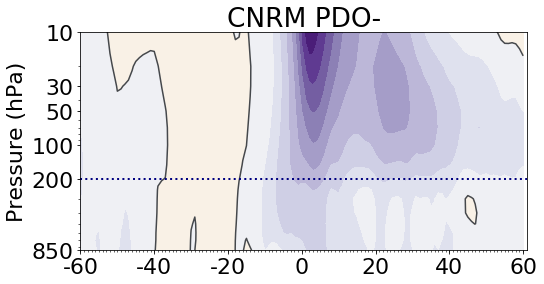 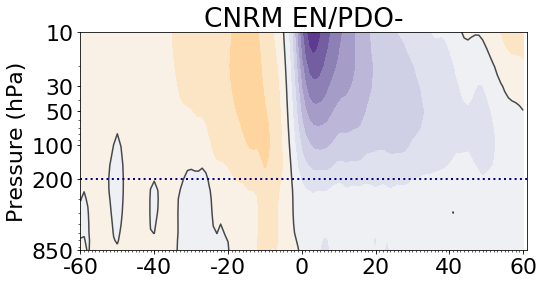 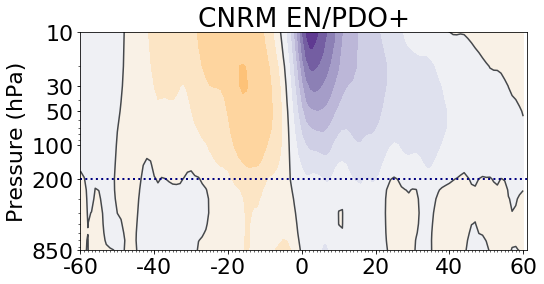 SSWs during PDO winters show stronger S-T coupling -> seasonal forecast tool
Are SSWs more predictable during EN/PDO?
Do they have more/less impact on the troposphere
Does this depend on the date thy occur?